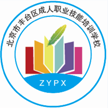 北京市丰台区成人职业技能培训学校
中级经济师
经济基础知识
求实创新  自强不息
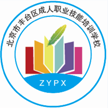 北京市丰台区成人职业技能培训学校
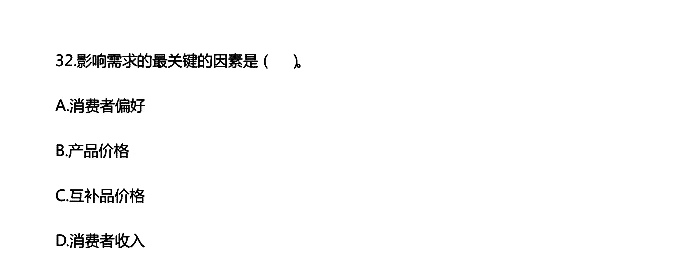 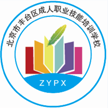 北京市丰台区成人职业技能培训学校
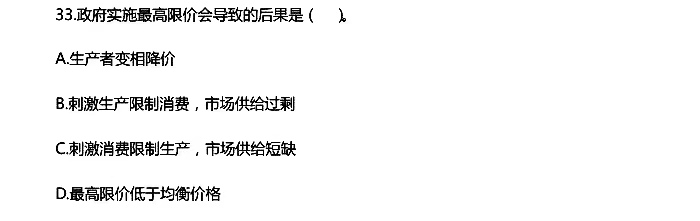 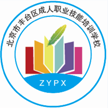 北京市丰台区成人职业技能培训学校
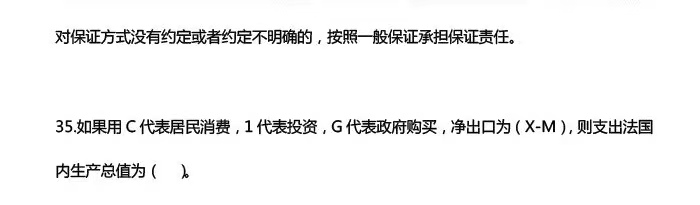 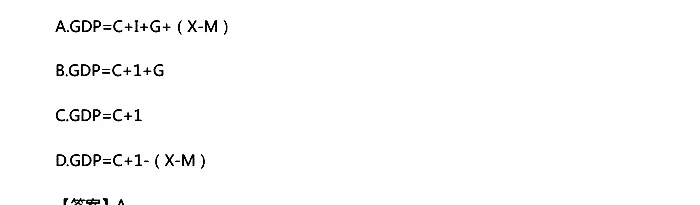 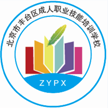 北京市丰台区成人职业技能培训学校
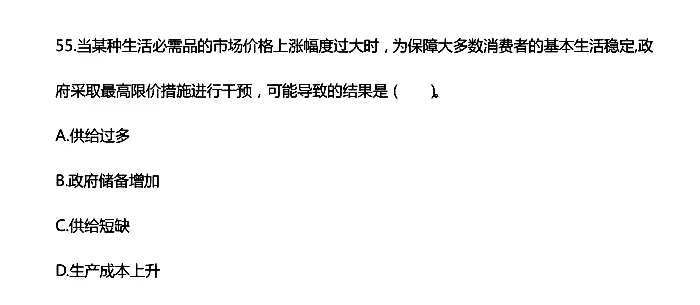 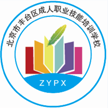 北京市丰台区成人职业技能培训学校
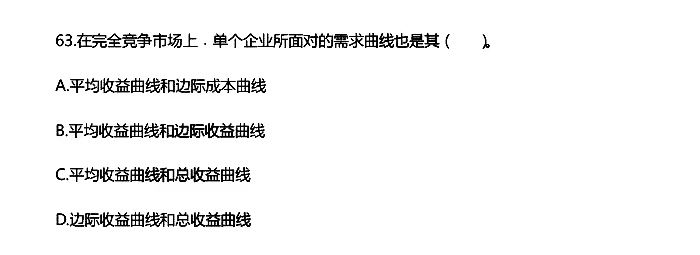 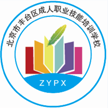 北京市丰台区成人职业技能培训学校
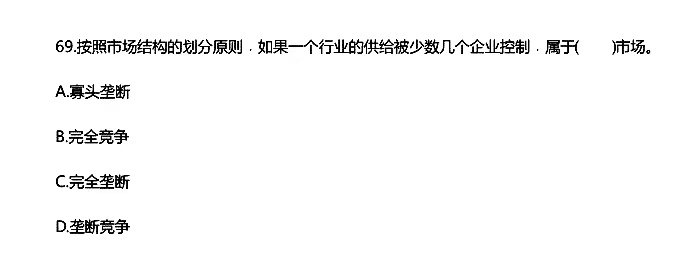 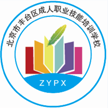 北京市丰台区成人职业技能培训学校
1.以纵轴代表价格、横轴代表产量绘制某种消费品的需求曲线和供给曲线。假设其他条件不变，当消费者收入增加时，在坐标图上表现为这种产品的( )。（2019）
A.供给曲线向右上方移动
B.供给曲线向左上方移动
C.需求曲线向右上方移动
D.需求曲线向左上方移动
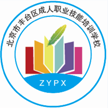 北京市丰台区成人职业技能培训学校
2.按照消费者行为理论，无差异曲线的形状是由( )决定。 （2019）
A.消费者预期
B.消费者偏好
C.相关商品的价格
D.消费者收入
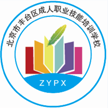 北京市丰台区成人职业技能培训学校
3.消费者效用最大化的均衡条件是( )。 （2019）
A.商品边际替代率小于两种商品的价格之比
B.商品边际替代率等于两种商品的价格之比
C.预算线与无差异曲线相交
D.商品边际替代率大于两种商品的价格之比
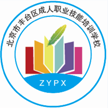 北京市丰台区成人职业技能培训学校
4.关于生产和生产函数的说法，正确的是( )。 （2019）
A.当技术水平发生变化时生产函数不会发生变化
B.研究企业短期行为的前提是各种投入要素都是可变的
C.生产函数是最大产量与投入要素之间的函数关系
D.一般假设生产要素在生产过程中不可相互替代
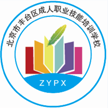 北京市丰台区成人职业技能培训学校
5.在生产要素市场上，生产者实现利润最大化的条件是( ) （2019）
A.平均要素成本等于边际收益产品
B.边际要素成本等于边际产品价值
C.边际要素成本等于边际收益产品
D.边际物质产品等于边际收益产品
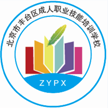 北京市丰台区成人职业技能培训学校
6.在我国现实生活中，近似于完全垄断市场的行业是( )。 （2019）
A.财产保险
B.电力供应
C.民用航空
D.移动通信
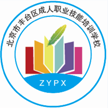 北京市丰台区成人职业技能培训学校
7.关于国民收入核算方法及其应用的说法，正确的是( )。 （2019）
A.运用收入法核算国民收入，可以计算最终消费率
B.运用生产法核算国民收入，可以计算最终消费率
C.运用支出法核算国民收入，可以计算最终消费率
D.计算最终消费率需要三种方法综合运用
.
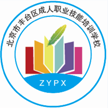 北京市丰台区成人职业技能培训学校
8.通常情况下，反映一个国家或地区经济发展规模的指标是用( )计算的GDP。（2019）
A.虚拟价格
B.不变价格
C.现价
D.基期价格
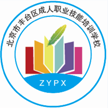 北京市丰台区成人职业技能培训学校
9.以边际消费倾向递减规律为假设的消费理论是( )。 （2019）
A.弗里德曼的消费理论
B.莫迪利安尼的消费理论
C.科斯的消费理论
D.凯恩斯的消费理论
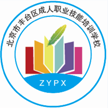 北京市丰台区成人职业技能培训学校
10.下列经济因素变化中，通常情况下与价格总水平的变动是反方向的是( )。（2019）
A.货币流通速度的变化
B.总需求大于总供给规模的变化
C.货币供应量的变化
D.总产出的变化
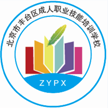 北京市丰台区成人职业技能培训学校
11.根据失业的分类，因总需求不足而减少劳动力派生需求所导致的失业是( )。 （2019）
A.周期性失业
B.自愿失业
C.摩擦性失业
D.强制失业